СПЕЦІАЛЬНІСТЬ 071 ОБЛІК І ОПОДАТКУВАННЯ
ВСП «ЕКОНОМІКО-ПРАВНИЧИЙ ФАХОВИЙ КОЛЕДЖ
ЗАПОРІЗЬКОГО НАЦІОНАЛЬНОГО УНІВЕРСИТЕТУ»
Вибіркова дисципліна МІЖНАРОДНІ СТАНДАРТИ БУХГАЛТЕРСЬКОГО ОБЛІКУ
Мета вивчення дисципліни
МІЖНАРОДНІ СТАНДАРТИ
 БУХГАЛТЕРСЬКОГО ОБЛІКУ
 (англ.  International Accounting Standards)
Ознайомитись із МСБО (IAS)

Сформувати уявлення про їх застосування

Знати принципи обліку за МСБО (IAS)

Демонструвати розуміння вимог щодо професійної діяльності
Значення МСБО (International Accounting Standards)
Глобалізація фінансових ринків і торгових операцій обумовили необхідність єдиного підходу до формування фінансової звітності, що знайшло своє відображення в Міжнародних стандартах бухгалтерського обліку (МСБО), які спрямовані на зближення бухгалтерського обліку і фінансової звітності в різних країнах світу.
Тематика дисципліни
1. Міжнародні організації зі стандартизації обліку
2. Склад і загальна характеристика міжнародних стандартів обліку
3. Міжнародні принципи бухгалтерського обліку
4. Загальні вимоги до складання і подання фінансової звітності.
5. Розбіжність між ПСБО та МСБО
6. Облік  запасів, необоротних активів, капіталу,інвестицій, доходів та витрат за МСБО.
Чому потрібно вивчати МСБО  та МСФЗ ?
Сучасні умови розвитку економічних відносин між країнами вимагають надання користувачам зрозумілої інформації про майновий стан підприємства, установи, організації.
   Тому, дуже важливе значення займає саме організація бухгалтерського обліку. 
    Це, насамперед, сприяє прийняттю ефективних рішень щодо підприємства, як в самій установі, так і для зовнішніх користувачів у т.ч. іноземних.
Хто розробляє стандарти обліку в Україні?
Методологічна рада з бухгалтерського обліку (далі – Методологічна рада) є дорадчим органом при Міністерстві фінансів України з питань методології бухгалтерського обліку і звітності та вдосконалення організаційних форм і методів бухгалтерського обліку.
Розбіжність між стандартами
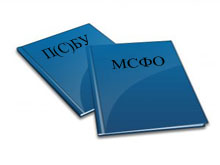 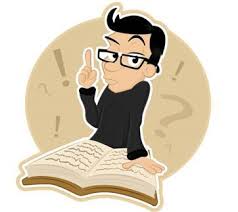 Міжнародні організації зі стандартизації обліку
Рада з Міжнародних стандартів бухгалтерського обліку
(РМСБО)
Міжнародна федерація бухгалтерів
(МФБ)
Концептуальна основа складання та подання фінансових звітів
Керівництво для фінансової звітності державного сектору
Міжнародні стандарти фінансової звітності
Міжнародні стандарти бухгалтерського обліку у державному секторі
Тлумачення стандартів
Недержавний 
(приватний) сектор
Державний
сектор
Суб’єкти і об’єкти гармонізації бухгалтерського обліку
Фундація Комітету з Міжнародних стандартів бухгалтерського обліку (довірені особи)
Національні органи, що встановлюють стандарти, та інші зацікавлені сторони
Дорадча рада зі стандартів
Рада з Міжнародних стандартів бухгалтерського обліку
Дорадчі комітети
Комітет з тлумачень Міжнародних стандартів фінансової звітності
Комерційний директор і нетехнічний персонал
Технічний директор і персонал
Умовні позначки:
Призначення
Звітування
Поради
Членство
Організаційна структура РМСБО
Які питання розглядають міжнародні стандарти  бухгалтерського обліку?
Який мінімум інфо потрібно навести у фінансовій звітності для прийняття обгрунтованих управлінських рішень?

Як оцінити статті фінзвітності (активи, пасиви, інші показники)?
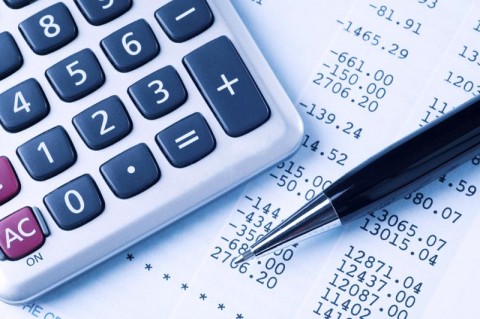 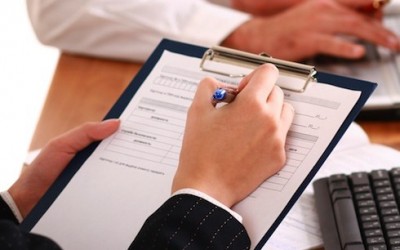 В чому полягає практичне значення міжнародних стандартів обліку?
Розширює самостійність підприємства при обранні форм та методів обліку
Спрощує роботу при розробці національних стандартів бухгалтерського обліку
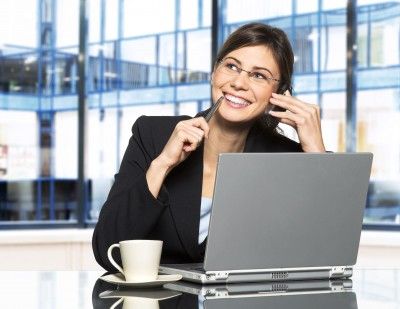 ПРОГРАМНІ РЕЗУЛЬТАТИ НАВЧАННЯ:
Дотримуватися вимог професійної діяльності, зумовлених необхідністю забезпечення економічного розвитку України
Визначати сутність об’єктів обліку і оподаткування для розуміння їх ролі та впливу на результати господарської діяльності
Ідентифікувати джерела та розуміти методологію визначення і методи отримання облікових даних для 
   узагальнення економічної інформації
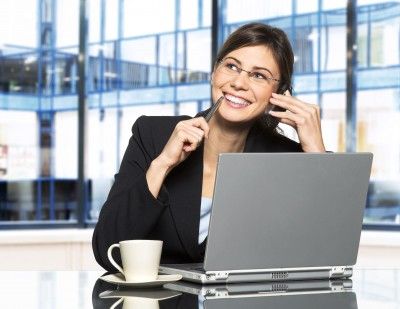